Tasa global de incidencia de sarampión en los últimos 12 meses.
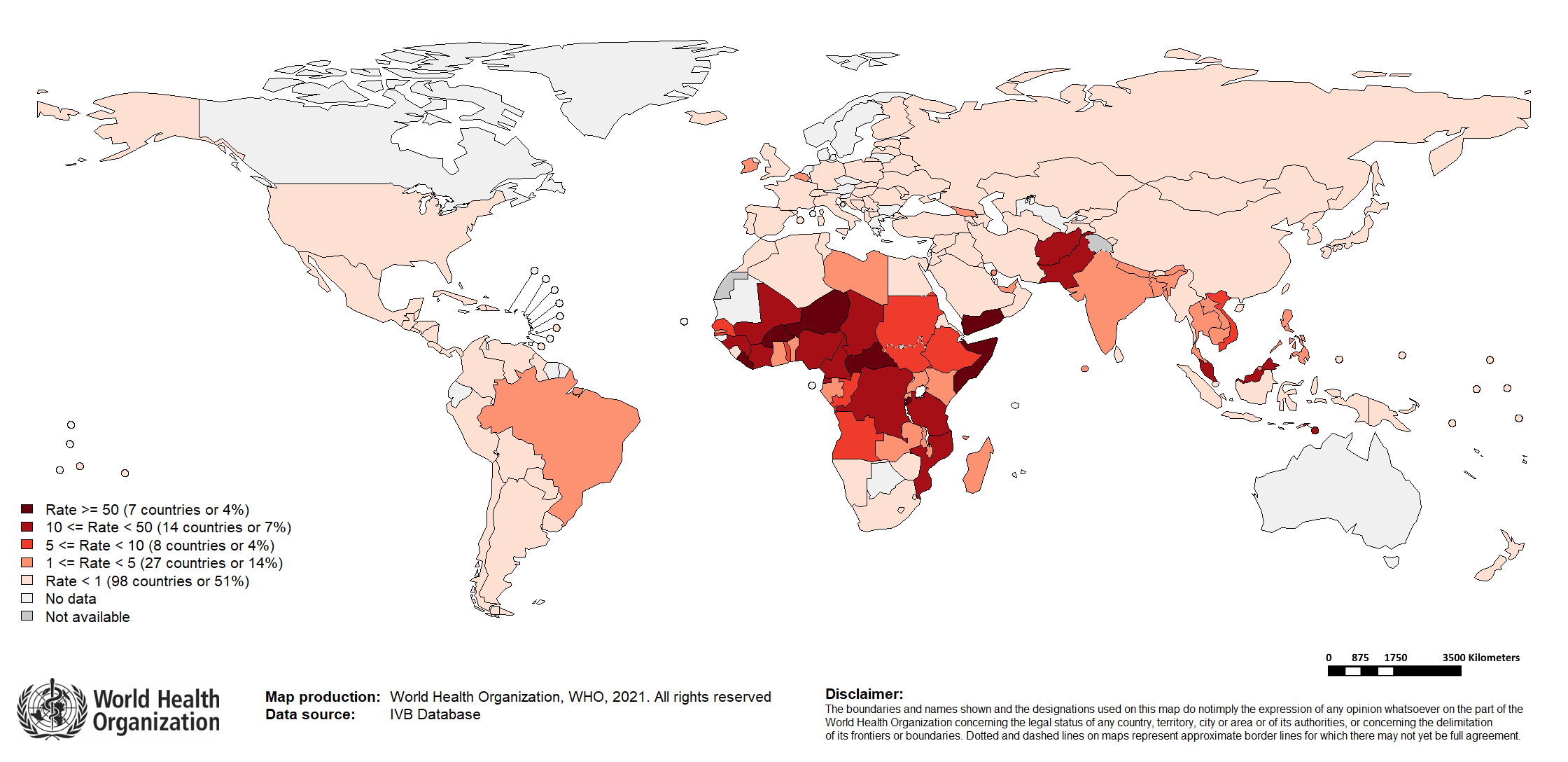 Notas: Basado en datos recibidos 2021-09 y que cubren el período entre 2020-08 y 2021-07 - Incidencia: Número de casos / población * * 1.000.000 - * Perspectivas de la población mundial, revisión de 2019 - ** Países con el mayor número de casos para el período - *** Países con las tasas de incidencia más altas (excluidos los ya enumerados en la tabla anterior) - **** La OMS clasifica todos los casos sospechosos de sarampión notificados en la India como sarampión clínicamente compatibles si no se recogió una muestra de acuerdo con las algoritmo para la clasificación de sospecha de sarampión en los Estándares de Vigilancia de VPD de la OMS. Por lo tanto, las cifras pueden ser diferentes entre lo que informa la OMS y lo que informa la India.